Project 5: Manufacturing IoT sensors: a flexible and wearable UV radiation sensor based on metal oxide semiconductorsREU Students: Celine Ramirez & Tolga Koc
Graduate Students: Pawan Pathak & Arshya BamshadFaculty mentor(s): Dr. Hyoung Cho & Dr. Lotzi Böloni
Week 2 (May 24 – May 26, 2021)

Accomplishments:
Attached the HC-05 bluetooth module and 7.4V rechargeable battery to the circuit. 
Wireless data transmission between the UV sensor and Arduino.

Problem & Solutions
Compacting the circuit to work efficiently as a wearable device - PCB, Smaller electronic components (microcontroller, leds, resistors, etc.), and solar powered battery. 

Plans for next week:
Design and print the PCB.
Compact the circuit.
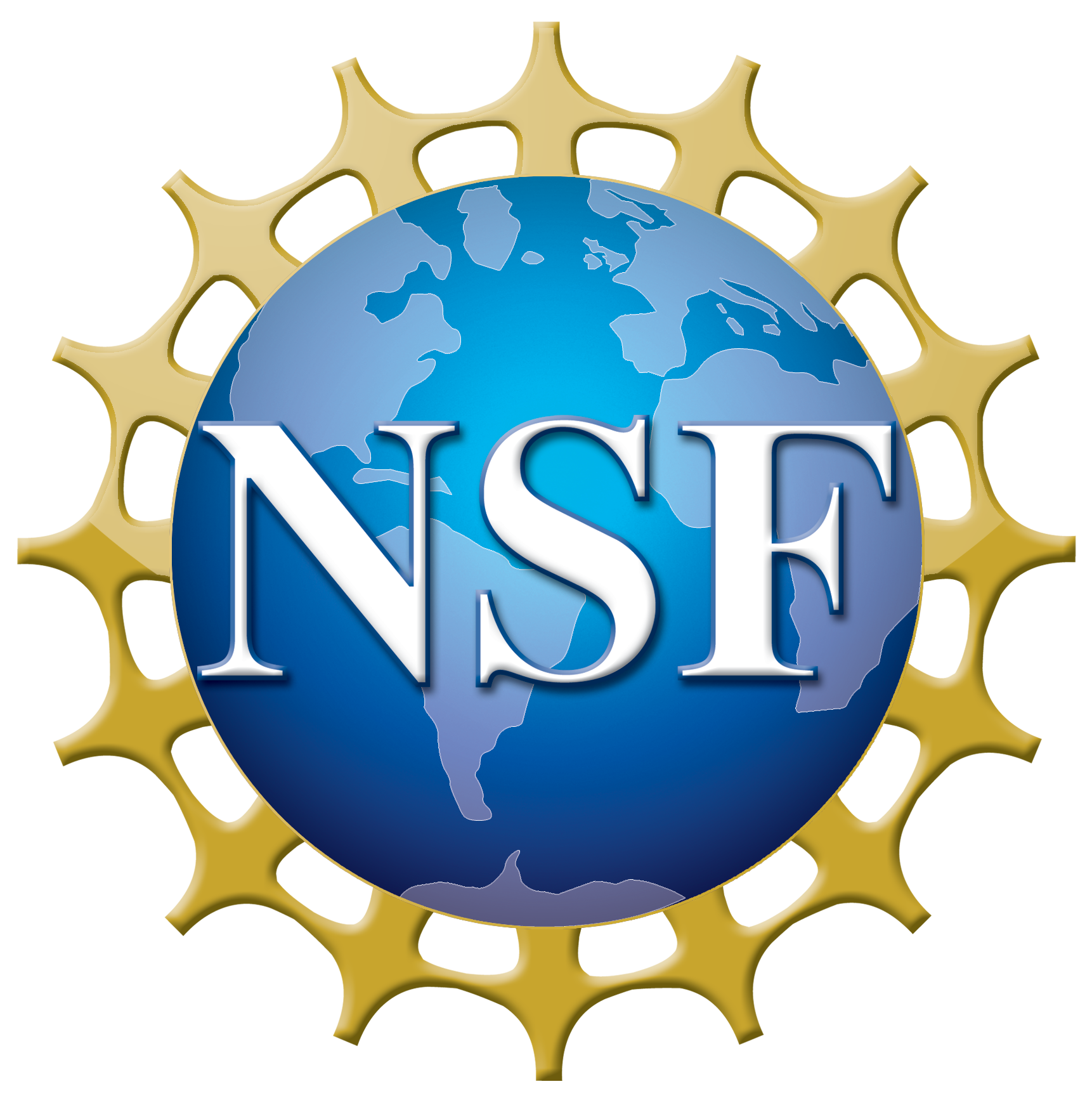 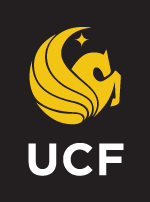 NSF REU Research Experience on Internet of Things 2021
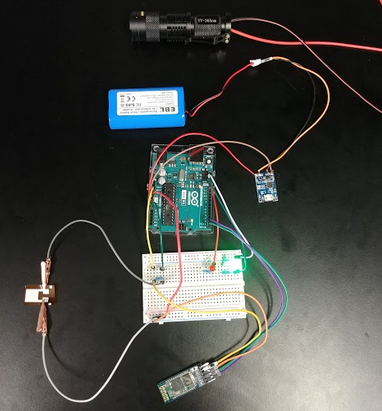 UV Flashlight (365 nmn)
7.4V Rechargeable Battery
Arduino Uno
Battery charging port/protector board
UV Sensor
HC05 Bluetooth module
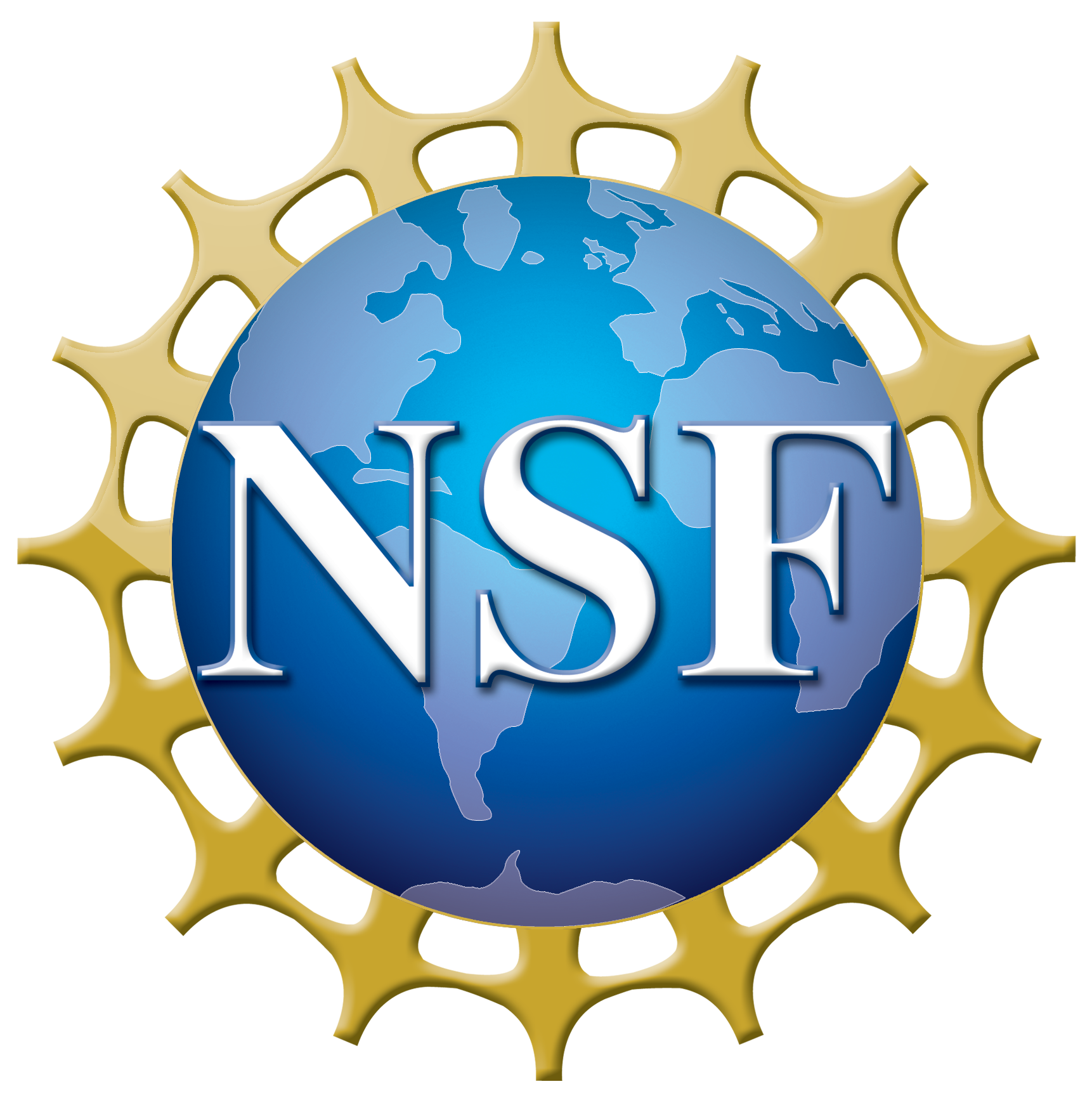 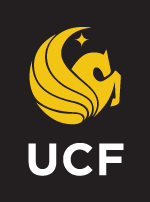 NSF REU Research Experience on Internet of Things 2021